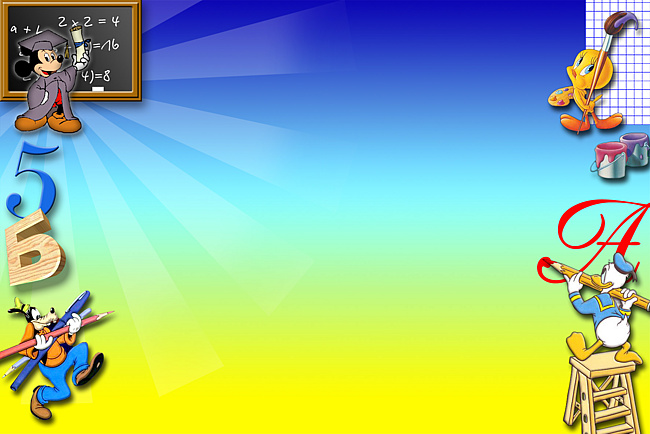 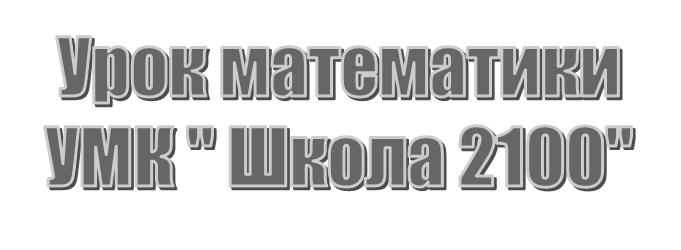 «Число и цифра 9»
Учитель начальных классов
 МКОУ СОШ № 3 п. Михайловка, Черемховского района
Ёлгина Елена Васильевна
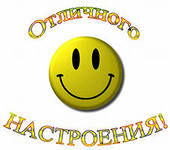 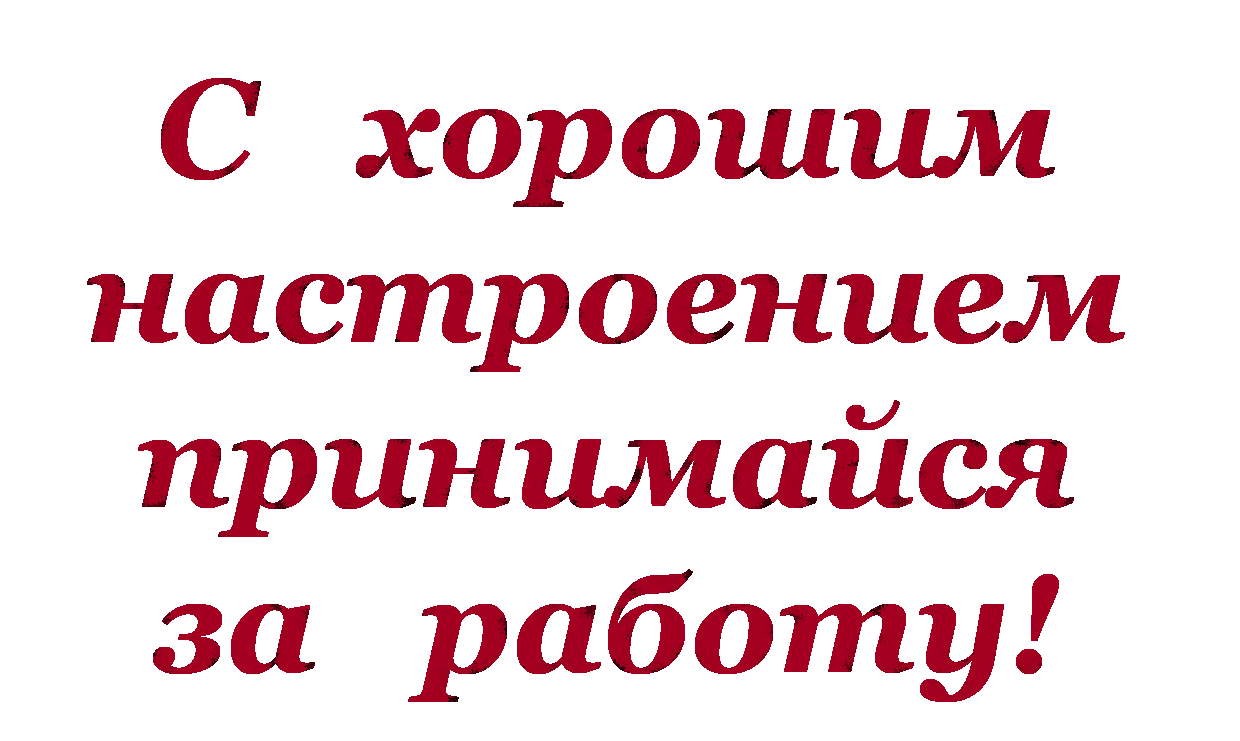 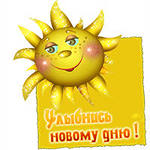 1  … 3 …  … 6  7 …
2
4
5
8
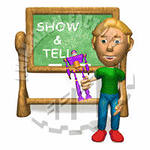 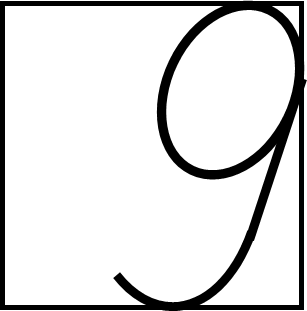 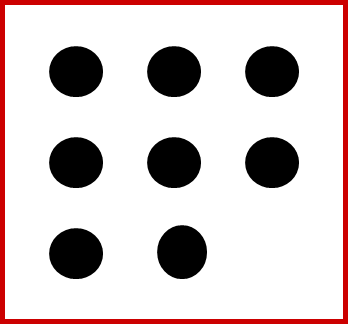 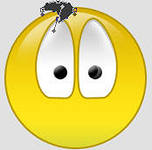 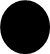 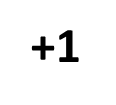 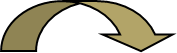 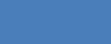 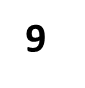 1
2
3
4
5
8
6
7
9
9
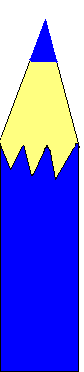 9
9
9
9
1
7
6
5
8
2
3
4
9
9
9
9
9
9
9
9
1
2
3
5
8
7
6
4
9
9
9
9
8
7
6
4
1
2
3
5
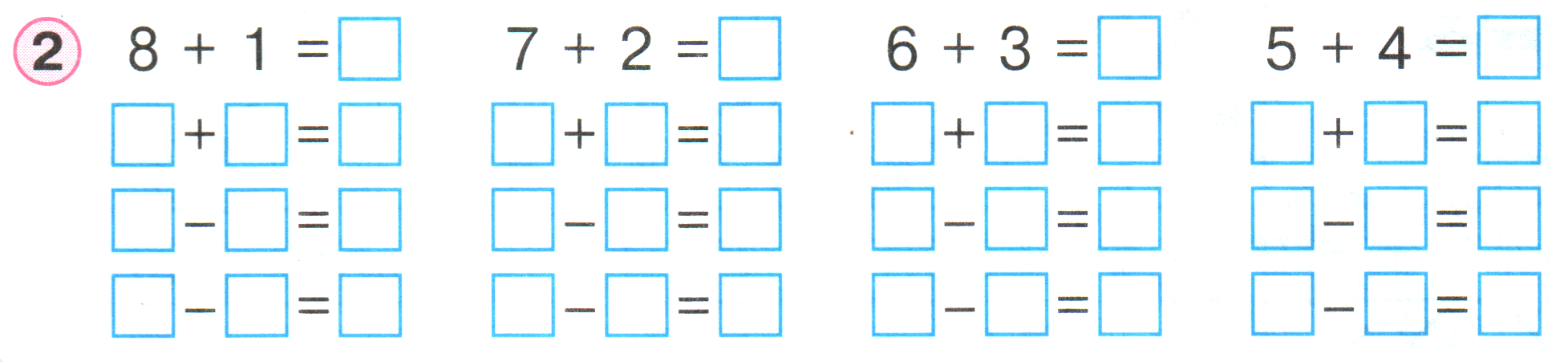 9
4         5
3         6
2         7
1       8
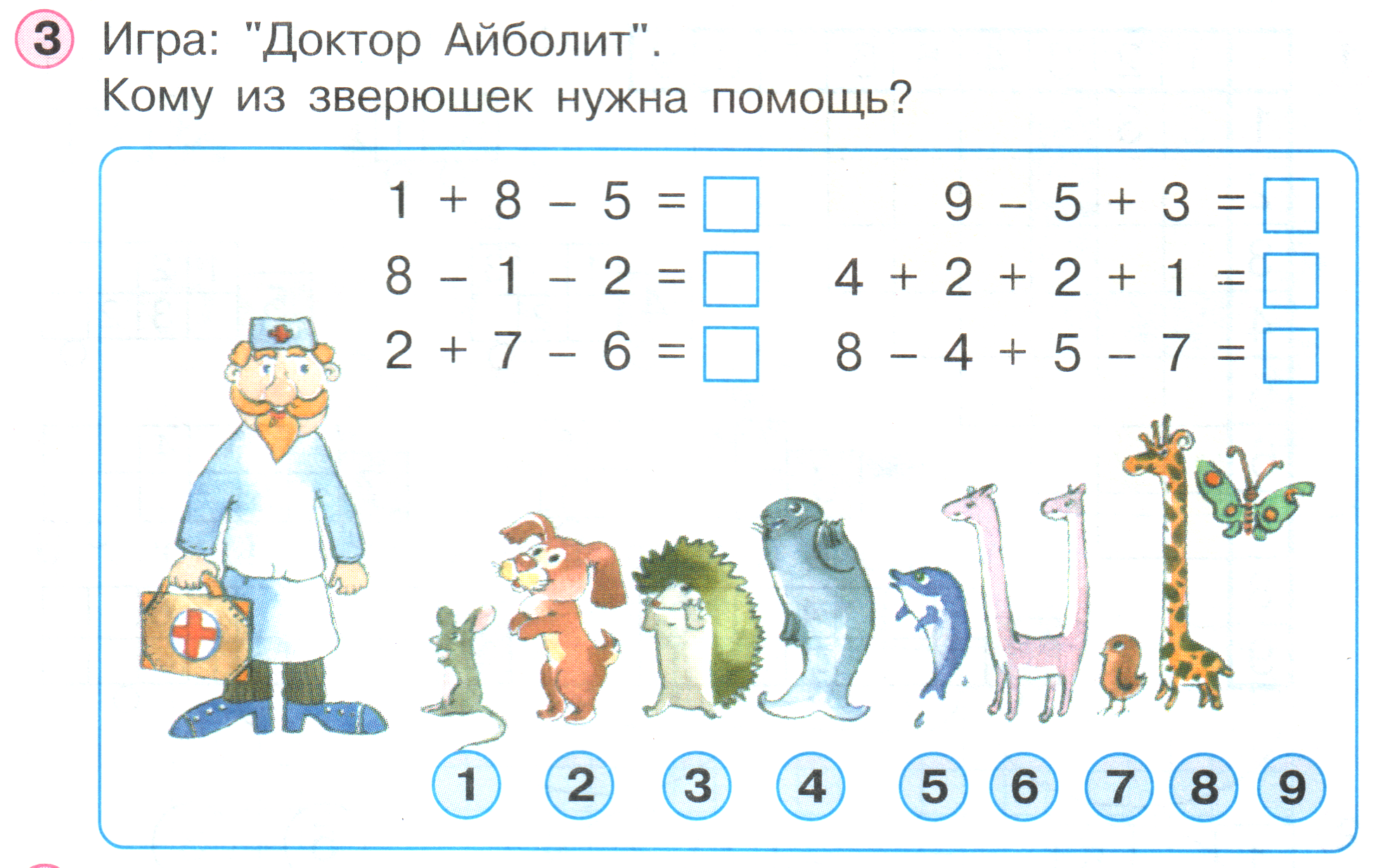 4
7
5
9
3
2
5
6
2
7
3
1
4
ч
н
т
о
л
о
и